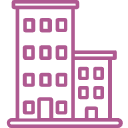 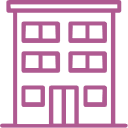 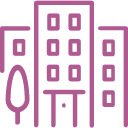 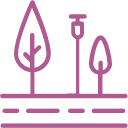 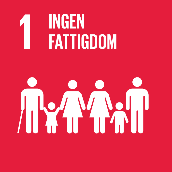 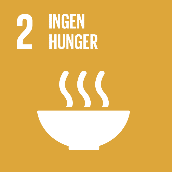 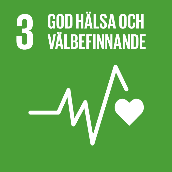 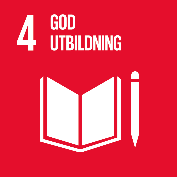 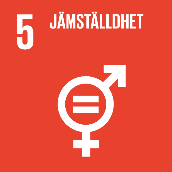 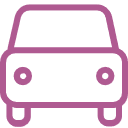 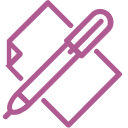 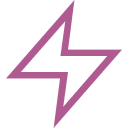 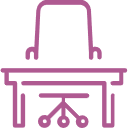 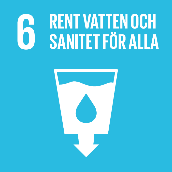 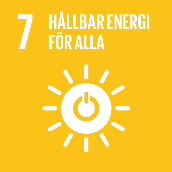 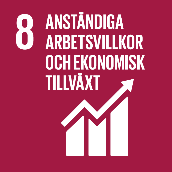 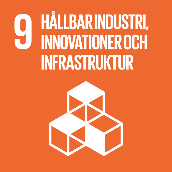 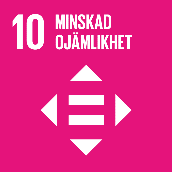 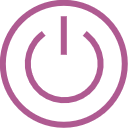 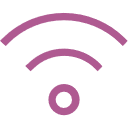 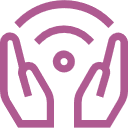 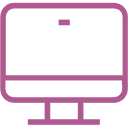 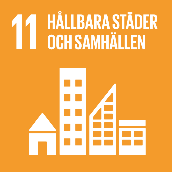 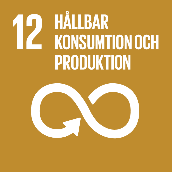 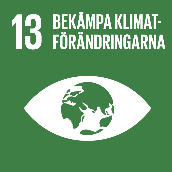 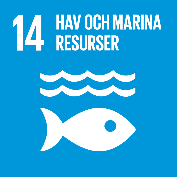 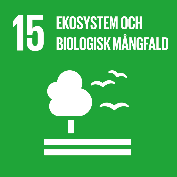 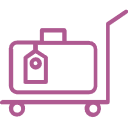 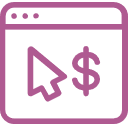 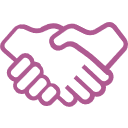 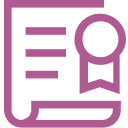 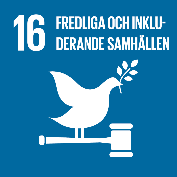 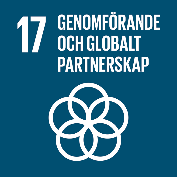 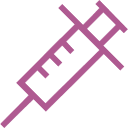 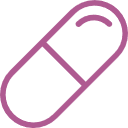 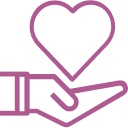 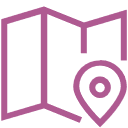 2024-01-22
1
Granskning- och rådgivningstjänster 2022
Anbudsområden och Avropsförfarande
Avtalstid
2023-10-02 – 2027-10-01
1. Avtalsuppföljning: 
Rangordning

2. Hållbara värdekedjor och hållbara investeringar
- Rangordning - uppdrag till ett värde av 120 000 kr 
- Förnyad konkurrensutsättning- uppdrag som överstiger 120 000 kr

4. Arbetslivskriminalitet: Rangordning
Prismodell
Avtalade timpriser enligt prisbilaga för olika konsultroller
För anbudsområde 4, Arbetslivskriminalitet finns även avtalat pris för genomförd arbetsplatskontroll
Ramavtalet erbjuder er möjlighet till strategiskt och operativt stöd både före och under genomförande av upphandling samt efter avtalstecknande.
Leverantörerna bidrar både med kompetens, erfarenhet och verktyg för kvalitativ kravställning och  uppföljning
Enkelhet
Leverantören ska bedriva ett systematiskt arbetsmiljöarbete enligt AFS 2001:1 som omfattar fysiska, psykologiska och sociala förhållanden, samt vidta aktiva åtgärder enligt diskrimineringslagen.. 
Leverantören ska ha en policy om hur resor inom uppdragen sker med lägsta möjliga klimatpåverkan.
Leverantören ska vidta förebyggande åtgärder mot korruption.
Hållbarhet
Avtalsuppföljning
Inköpscentralen följer upp ramavtalet när det löpt 6 månader, därefter var 12:e månad.
Vi följer upp våra stöddokument, kvalitetskrav, kvalificeringsvillkor, avtalsvillkor, beställarsynpunkter och eventuella reklamationer och avvikelser.
Leverantörer
En systematisk avtalsuppföljning; 
säkerställer att resurser läggs på de mest prioriterade avtalen,
säkerställer att varor eller tjänster levereras till avtalade priser
säkerställer att skattemedel används på bästa möjliga sätt
säkerställer att er leverantör uppfyller de krav ni ställt gällande hållbarhet
Avtalet har fastställda priser med målbild att värna sund konkurrens och hög kvalitet.
Effektivisering
1. Avtalsuppföljning
Decimalen AB
Öhrlings Pricewaterhouse  Coopers AB
2. Hållbara värdekedjor och hållbara investeringar
Ramboll Management Consulting AB
Goodpoint AB
Trossa AB
Ethos International AB
4. Arbetslivskriminalitet
Moxy identity Services AB
Ansvar Säkerhet i Europa AB 
SRS Security AB
Ramavtalet hjälper er att vara i framkant inom områden som fått ett ökat fokus i samhället och svarar mot hållbarhetsapekter enligt Agenda 2030.
Genom att krav i genomförd upphandling följs upp säkerställs en god konkurrens och likabehandling för leverantörer. En revision resulterar ofta i en åtgärdsplan med ev. avvikelser som leverantören ska åtgärda vilket innebär att förbättringar verkligen genomförs.
Innovation
Revision
Ekonomisk uppföljning
Systematiskt arbetsmiljöarbete
Lika rättigheter och möjligheter
Klimatpåverkan
Förebyggande åtgärder mot korruption
Digitalisering
Genom att erbjuda relevanta tjänster, där leverantörer bidrar både med kompetens, erfarenhet och verktyg för att genomföra kvalitativa uppföljningar och revisioner fyller ramavtalet en viktig funktion i ert administrativa arbete med och i förlängningen även korrekta, säkra leveranser på upphandlade avtal.
Granskning- och rådgivningstjänster 2022
Fördjupning
Omfattning
För både kunden och granskad leverantör kan det vara att föredra att flera hållbarhetsaspekter följs upp i samma avrop och från samma ramavtalsleverantör. Det är därför möjligt att avropa vissa hållbarhetaspekter från flera anbudsområden.
Kontroll av arbetsrättsliga villkor (lön, semester och arbetstid), kan avropas i anbudsområde 2 och men ingår även som en del i anbudsområde 4.
 Kontroll av uteslutningsgrunder enligt LOU, samt utredning av sanktionsbrott, kan ingå både i anbudsområde 1 delområde Forensic m.m., samt i anbudsområde 4. Arbetslivskriminalitet. Dvs. forensicdelar ingår i både anbudsområde 1 och 4.
Ramavtalet stödjer er med strategiskt och operativt stöd före, under och efter upphandling och avtalstecknande. 
Antagna leverantörer ger kvalitativt stöd både genom rådgivning och granskning i ert arbete med avtalsefterlevnad, hållbara värdekedjor och hållbara investeringar och att motverka arbetslivskriminalitet. Genom att erbjuda relevanta tjänster, där leverantörerna bidrar både med kompetens, erfarenhet och verktyg för att genomföra kvalitativa uppföljningar och revisioner fyller ramavtalet en viktig funktion i ert  administrativa arbete med och i förlängningen även korrekta, säkra leveranser på upphandlade avtal

Anbudsområde 1 – Avtalsuppföljning
I anbudsområdet ingår granskning, samt strategisk och operativt stöd för uppföljning av exempelvis monetära avtalsvillkor, leverantörsprövning enligt LOU, uppföljning av juridiska avtalsvillkor, strategisk rådgivning, behovsanalys och kartläggning, utbildning till upphandlande myndighet avseende granskning, fördjupade utredningar vid misstankar om sanktionsbrott.
Anbudsområde 2 – Hållbara värdekedjor och hållbara investeringar
I anbudsområdet ingår granskning, samt strategisk och operativt stöd för mänskliga rättigheter, arbetares rättigheter, miljön och affärsetik i leveranskedjor, i linje med FN:s vägledande principer för företag och mänskliga rättigheter, OECD:s riktlinjer om tillbörlig aktsamhet för ansvarsfullt företagande och Barnrättsprinciperna för företag mm. Anbudsområdet omfattar både kontors- och fabriksrevisioner, samt platsbesök.
Anbudsområde 4 – Arbetslivskriminalitet  
Anbudsområdet innefattar granskning av arbetsrättsliga villkor, arbetsmiljö och arbetslivskriminalitet inom branscher med höga risker för arbetslivskriminalitet exempelvis inom bygg- och städbranschen. Detta innefattar bl.a. oannonserade arbetsplatsbesök, utredningar avseende utländska företag m.m.
Hållbarhet
Genom våra kravställningar i upphandlingen uppnås följande hållbarhetsnyttor:
Arbetsmiljö
Leverantören ska bedriva ett systematiskt arbetsmiljöarbete enligt AFS 2001:1 som omfattar fysiska, psykologiska och sociala förhållanden. 
Lika rättigheter och möjligheter
Leverantören ska vidta aktiva åtgärder enligt diskrimineringslagen. 
Klimatpåverkan
Leverantören ska ha en policy kring hur resor inom uppdragen sker med lägsta möjliga klimatpåverkan.
Leverantören ska på begäran av upphandlande myndighet redovisa statistik kring de resor som har gjorts inom uppdraget.
Ekonomisk brottslighet
Leverantören ska vidta förebyggande åtgärder mot korruption